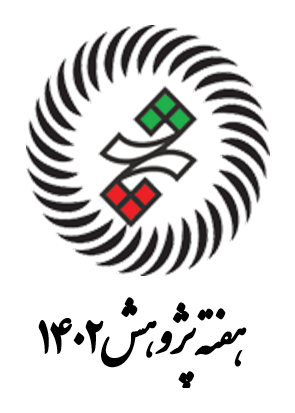 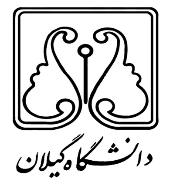 عنوان مقاله: ........
نام دانشجو: ......................
نام استاد راهنما: .....................
گروه .............. رشته ............ مقطع ............................
دانشکده ادبیات و علوم انسانی، دانشگاه گیلان
چکیده:
...................................
................................
.....................
....................
مقدمه و بیان مسأله:
...................................
................................
نتیجه‌گیری:
منابع:
.....................
....................
.....................
....................
یافته‌ها:
.....................
....................